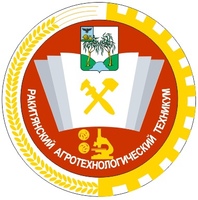 Ракитянский агротехнологический техникум
Профилактика киберпреступлений в отношении студентов
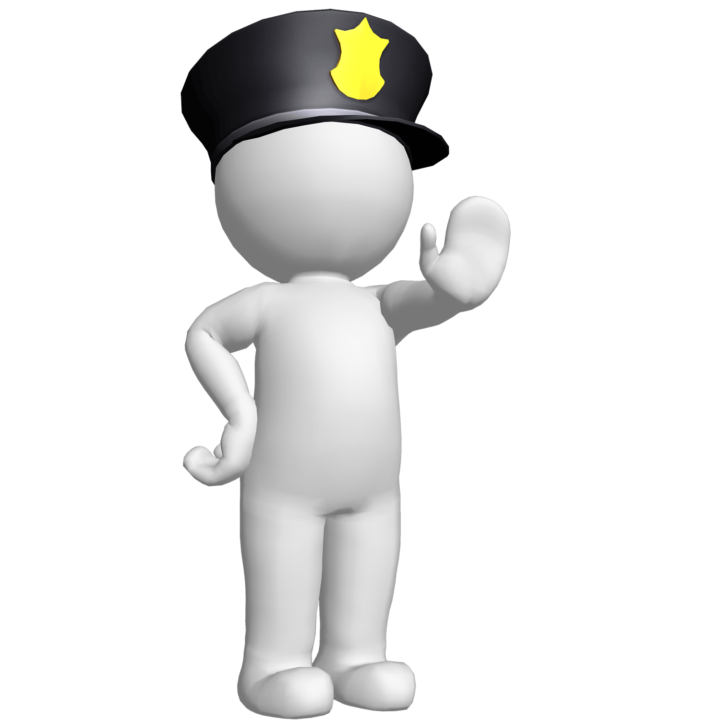 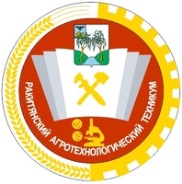 Ракитянский агротехнологический техникум
ВВЕДЕНИЕ
Повсеместное внедрение и использование компьютерных информационных технологий, безусловно, создает возможности для более эффективного развития экономики, политики, общества и государства в целом. Однако совершенствование и применение высоких технологий приводит не только к укреплению информационного общества, но и появлению новых угроз, одной из которых является компьютерная преступность. Как известно, интернет не только содержит множество полезной информации и предоставляет выбор развлечений, но и таит массу угроз, которые могут повлиять и на материальное состояние семьи, и на психологическое здоровье детей. На текущий момент возраст интернет-пользователя снизился настолько, что порой пятилетние малыши обращаются с компьютером и мобильными устройствами более ловко, чем взрослые. Помимо всех известных положительных моментов, интернет несет в себе опасность, которая может затронуть даже пользователей младшего дошкольного возраста. Рассмотрим основные угрозы, которым подвергается молодежь в современном киберпространстве.
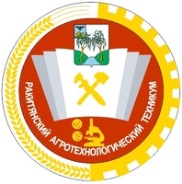 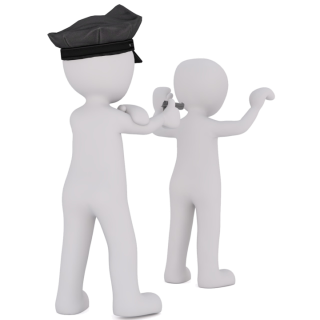 Ракитянский агротехнологический техникум
ВИШИНГ
Вишинг – один из методов мошенничества с использованием социальной инженерии. Он заключается в том, что злоумышленники, используя телефонную связь и выдавая себя за сотрудников банков, под различными предлогами выясняют у потерпевших сведения о наличии банковских платежных карточек, сроках их действия, CVV (CVC)-кодах, паспортных данных, смс-кодах с целью хищения денежных средств. 

	В большинстве случаев при совершении звонков потерпевшим преступники используют IP-телефонию, которая позволяет маскировать телефонные номера или выдать любую комбинацию цифр.

	Завладев реквизитами карты, преступники осуществляют хищение денежных средств с банковского счета потерпевшего.
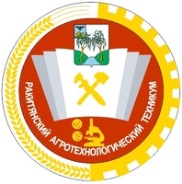 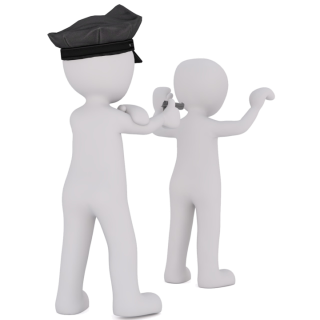 Ракитянский агротехнологический техникум
ФИШИНГ
Фишинг – вид интернет-мошенничества, целью которого является получение доступа к конфиденциальным данным пользователей – логинам и паролям. 

Фишинг используется для получения доступа к учетным записям пользователей самых различных ресурсов, но зачастую он применяется для хищения данных пользователей торговых онлайнплощадок. Для этого злоумышленники подменяют страницу используемого жертвой интернет-сервиса на мошенническую, которая внешне является двойником оригинала. 

В соответствии с этим может использоваться разный предлог для перехода на страницу преступником (забрать зачисленные им деньги, подтвердить получение посылки на почте или в службе доставки, подтвердить прием средств на одном из банковских сервисов и т.д.). Невнимательный интернет-пользователь может и не заметить подмены, так как подобные страницы визуально схожи с оформлением оригинальных сайтов. Когда пользователь заходит на такую поддельную страницу и вводит логин и пароль, они становятся доступны мошенникам.
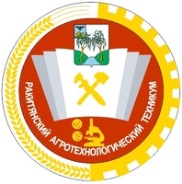 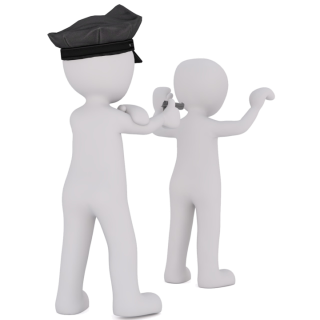 Ракитянский агротехнологический техникум
СВАТИНГ
Сватинг – заведомо ложный вызов полиции, аварийноспасательных служб, путем фальшивых ложных сообщений об опасности (например, о минировании, убийствах, захвате заложников). 

Общественная опасность таких деяний состоит в том, что заведомо недостоверные сведения дезорганизуют нормальную работу объектов транспорта, предприятий, государственных органов и учреждений, организаций независимо от формы собственности. При этом информация о возможном взрыве, поджоге либо иных действиях, предполагающих тяжкие последствия, способна посеять панику среди населения и внести неудобства в повседневную жизнь. 

Стоит отметить, что ответственность за это преступление наступает с 14 лет. Наказание – штраф, арест, ограничение свободы на срок до пяти лет или лишение свободы на срок до семи лет. Если ребенку, сообщившему о ложном минировании, не исполнилось 14 лет, наступает административная ответственность родителей, а ребенка ставят на учет в инспекцию по делам несовершеннолетних.
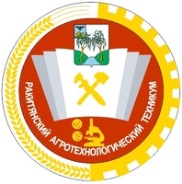 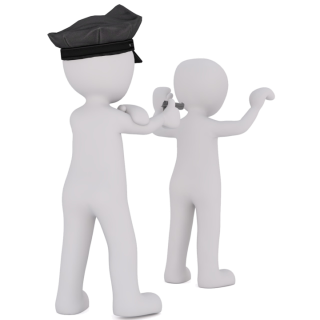 Ракитянский агротехнологический техникум
ГРУМИНГ
Груминг – это вхождение взрослого человека в доверие к ребенку с целью сексуального самоудовлетворения. Злоумышленник дистанционно нащупывает связь с ребенком через социальные сети, мессенджеры, онлайн-игры, электронную почту. Затем может вынудить ребенка прислать фотографии интимного характера, вовлечь в изготовление порнографических материалов, склонить к интимной встрече в реальности. 
От груминга отличают секстинг — это пересылка личных фотографий, сообщений интимного содержания посредством современных средств связи: сотовых телефонов, электронной почты, социальных интернет-сетей. 
Порой под влиянием ситуации или эмоций, может показаться, что переслать такие фото – хорошая идея. Чаще всего парни и девушки делают это флиртуя, поддавшись настойчивым уговорам, пытаясь развлечь своих друзей, чтобы получить их признание (чаще пересылают чужие фото, чтобы похвастаться), или же просто отомстить. Эта идея, прямо скажем, не очень хорошая: злоумышленник может воспользоваться такой доверчивостью во вред
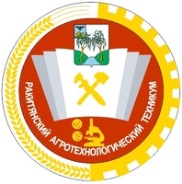 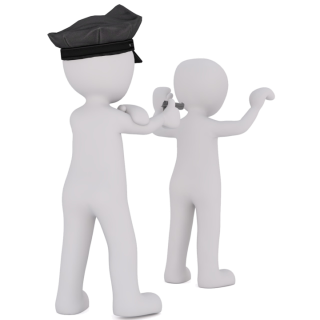 Ракитянский агротехнологический техникум
КИБЕРБУЛЛИНГ
Кибербуллинг – травля пользователя через все каналы сетевого общения: социальные сети, форумы, чаты, мессенджеры. Проводить травлю могут как одноклассники, интернет-друзья и т.д., так и совершенно посторонние люди.

Эта форма психологического террора может принимать разные обличия: оскорбления через личные сообщения, публикация и распространение конфиденциальной, провокационной информации о жертве; физическая агрессия и так далее. Причины кибербуллинга: чувство превосходства, зависть, чувство превосходства над соперником, чувство собственной неполноценности, самореализация. 

Особо следует отметить способ воздействия запрещенным контентом. Ребенку могут показывать порнографические материалы, нанося ущерб психике, так как изображенное со временем перестанет восприниматься ребенком как аморальное поведение. 

Угроза нового времени – так называемые группы смерти. И хотя обычно создателями таких групп являются сами подростки (цель – «хайп», жажда острых ощущений, желание доминировать и управлять другими), в подобных группах создается благоприятствующая атмосфера для культивирования суицидальных намерений.
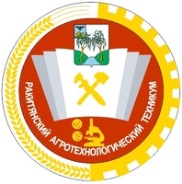 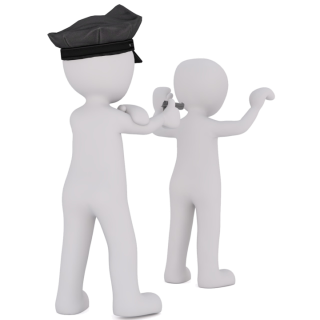 Ракитянский агротехнологический техникум
МОШЕННИЧЕСТВО В СОЦСЕТЯХ
В настоящее время особо актуальной становится проблема защиты аккаунтов в социальных сетях и противодействия различным формам и видам мошенничества. Наиболее типичные способы обмана в соцсетях сегодня таковы: 
Предоплата 
Злоумышленники размещают объявления о продаже каких-либо товаров по бросовым ценам, но для его получения (якобы посредством почтовой пересылки или службы доставки) требуется перечисление предоплаты или задатка на указанные «продавцом» банковскую карту, электронный кошелек. Обычно после перечисления ожидаемый товар так и не поступает, а «продавец» перестает выходить на связь.
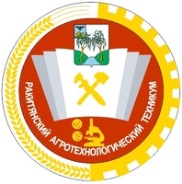 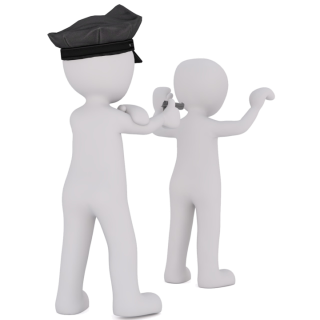 Ракитянский агротехнологический техникум
МОШЕННИЧЕСТВО В СОЦСЕТЯХ
Шантаж и вымогательство 
В некоторых случаях злоумышленники могут угрожать разглашением различных компрометирующих сведений с целью вымогательства. Социальные сети – это кладезь персональной информации о человеке. Получив несанкционированный доступ к страницам в социальных сетях, переписке электронных почтовых ящиков и облачным аккаунтам и завладев изображениями, не предназначенными для публичного просмотра, преступники вступают в переписку с потерпевшими, требуя разные денежные суммы и угрожая в случае отказа распространить их в интернете. 
Онлайн-игры 
Индустрия производства игр для персональных компьютеров и мобильных гаджетов давно стало высокодоходным бизнесом. Не удивительно, что повышенным вниманием она пользуется и у мошенников. Ценность тут представляют и аккаунты пользователей, к которым нередко привязаны реквизиты БПК для покупки игровых преимуществ, и коллекционные предметы, которые игроки также нередко приобретают за реальные деньги.
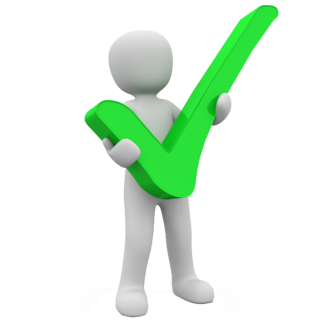 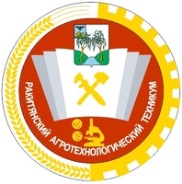 Ракитянский агротехнологический техникум
СОВЕТЫ ПО БЕЗОПАСНОСТИ
Существенную часть своей жизни современные дети и подростки проводят в интернете, а значит без базовых знаний в области кибербезопасности им, как и взрослым, не обойтись. Чем раньше начать прививать навыки безопасного взаимодействия с виртуальной средой, тем прочнее они усвоятся. И станут такими же естественными, как мытье рук. 
Советоваться с родителями 
Если ребенок хочет зарегистрироваться на каком-либо сайте, создать профиль в социальной сети и выложить свои фотографии, лучше перед этим посоветоваться с родителями. Взрослый человек сможет лучше проанализировать ситуацию и понять, опасен ли сайт, а также помочь выбрать снимки, которые можно выложить на всеобщее обозрение.  
Беречь личные данные 
Даже если ребенок думает, что хорошо знает человека, с которым общается онлайн, не нужно рассказывать подробности о себе и о родителях. Номер телефона, адрес, номер школы и класса, место работы родителей и их график, время, когда в квартире нет взрослых, а также данные из документов, номера банковских карт – такую информацию ни в коем случае нельзя передавать другим людям.
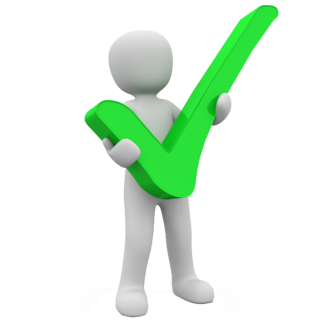 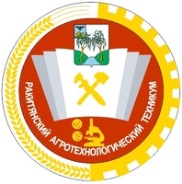 Ракитянский агротехнологический техникум
СОВЕТЫ ПО БЕЗОПАСНОСТИ
Не делиться информацией о знакомых 
Не нужно рассказывать про друзей и одноклассников, сообщать, где они живут и учатся, какие кружки посещают. Нельзя показывать их фотографии – ни выкладывать их в своих профилях в социальных сетях, ни тем более в частной переписке. Если хочется выложить групповое фото с праздника или тренировки, сначала стоит обсудить это с теми, кто изображен на снимке. И лучше, если они сообщат родителям, что такое фото публикуется в интернете. 
Фильтровать информацию 
Мошенники активно используют интернет в своих интересах. Они могут обманывать людей и манипулировать ими, давя на жалость или страх. Поэтому надо научиться скептически относиться к любой информации, размещенной в интернете, и не доверять слепо всему, что там пишут.